Как учить?                Чему учить?                          Ради чего учить?
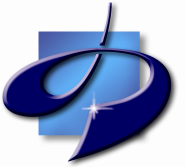 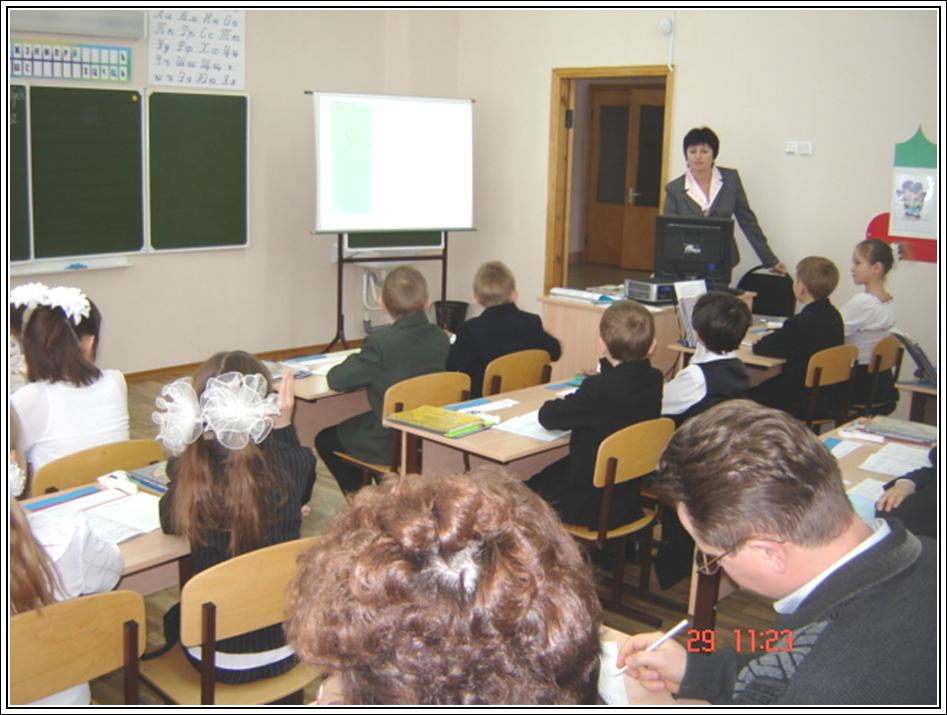 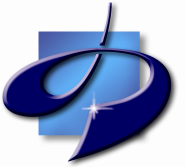 Технологическая карта урока:
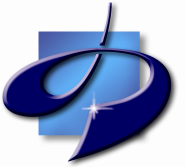 -способ графического проектирования урока, таблица, позволяющая структурировать урок 
по выбранным учителем параметрам.
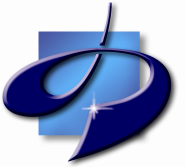 Проектирование учебного процесса
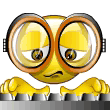 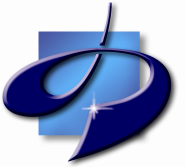 Уроки деятельностной направленности
Информация о цели урока и средствах её достижения
Предмет, класс, автор учебника, дидактическая цель
Тип урока 
(вид урока)
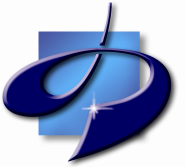 Сценирование урока- 
это проектирование педагогом 
целостной картины  деятельности обучающихся.
Дидактическое обоснование урока:
Формы организации познавательной деятельности
Методы  обучения
Задачи урока
Средства обучения
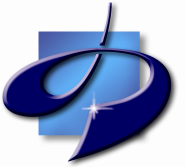 Диагностическое обоснование  урока выглядит следующим образом:
Предмет:  русский язык, 2 класс, А.В.Полякова
Тема:  «Правописание парных согласных на конце слова»
Дидактическая цель: 
Создать условия усвоения детьми новых знаний по данной теме.
Тип урока:  открытие нового знания
Задачи урока:
Образовательная: 
Формировать  умение  доказывать правильность написания данной    орфограммы.
Развивающая: 
Регулятивные:  управление своей деятельностью; контроль и коррекция; инициативность и самостоятельность; 
Коммуникативные: речевая деятельность; навыки сотрудничества; Познавательные: работа с информацией;
Воспитательная:
прививать чувство товарищества, взаимовыручки
формирование внутренней позиции учащихся
Методы обучения: деятельностный метод обучения
Формы организации познавательной деятельности обучающихся:
фронтальная работа
работа в группах
индивидуальная работа
Средства обучения: 
Мультимедийный проектор, компьютер, презентация
Учебник русского языка 2 класс, А.В.Поляковой
Карточка – таблица
Лист самооценки обучающегося
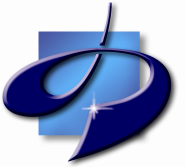 Технологическая карта урока – 
способ графического проектирования урока, позволяющее структурировать урок по следующим параметрам: